Tuesday January 10, 17:05
Metadata Workshop, Bangkok, Thailand
January 10, 2012
PDCC:Portable Data Collection Centers Single Station:Starting from Scratch
Rick Benson
IRIS DMC
Metadata Workshop, Bangkok, Thailand
January 10, 2012
Single Station Creation
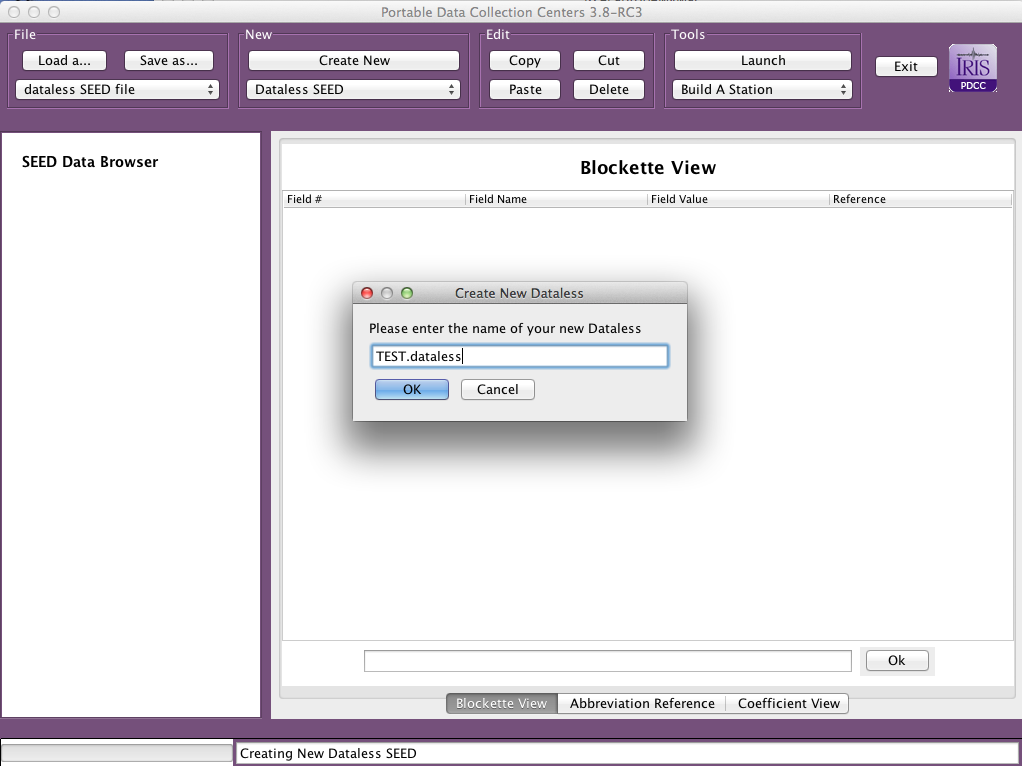 Step 1:
Create New
Dataless SEED
Step 2:
Name your New
Dataless SEED
Metadata Workshop, Bangkok, Thailand
January 10, 2012
Step 3: Click on
dataless name in 
left frame
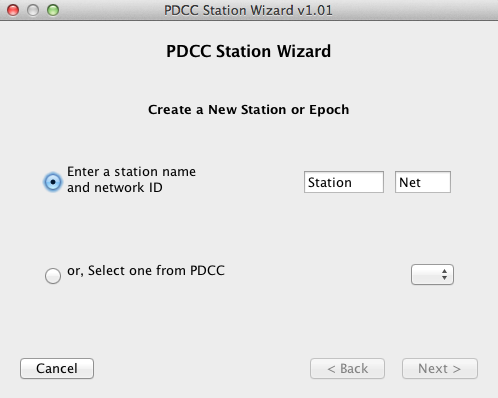 Step 4: Launch the
“Build a Station” 
Tool
Metadata Workshop, Bangkok, Thailand
January 10, 2012
Step 5: Fill in all pop-up
Information, proceeding
to NRL Tool Option
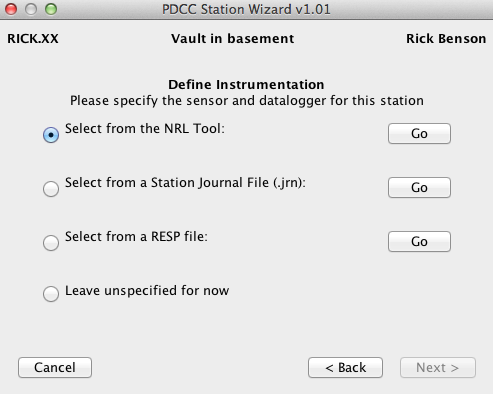 Step 6:
Use this NRL GUI
to complete
equipment
information
Metadata Workshop, Bangkok, Thailand
January 10, 2012